স্বাগতম
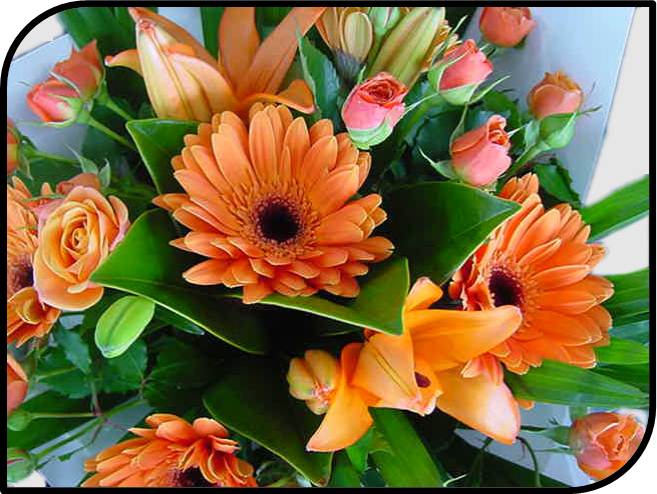 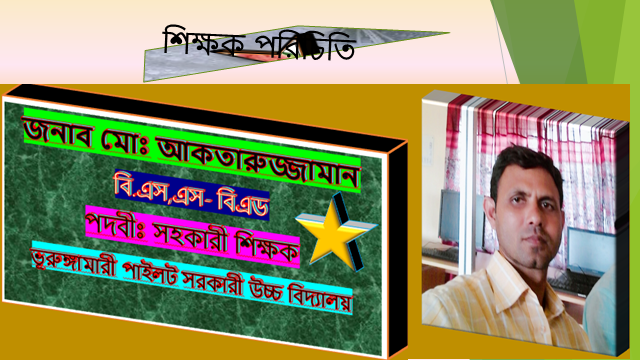 কর্মক্ষেত্রে তথ্য ও যোগাযোগ প্রযুক্তি
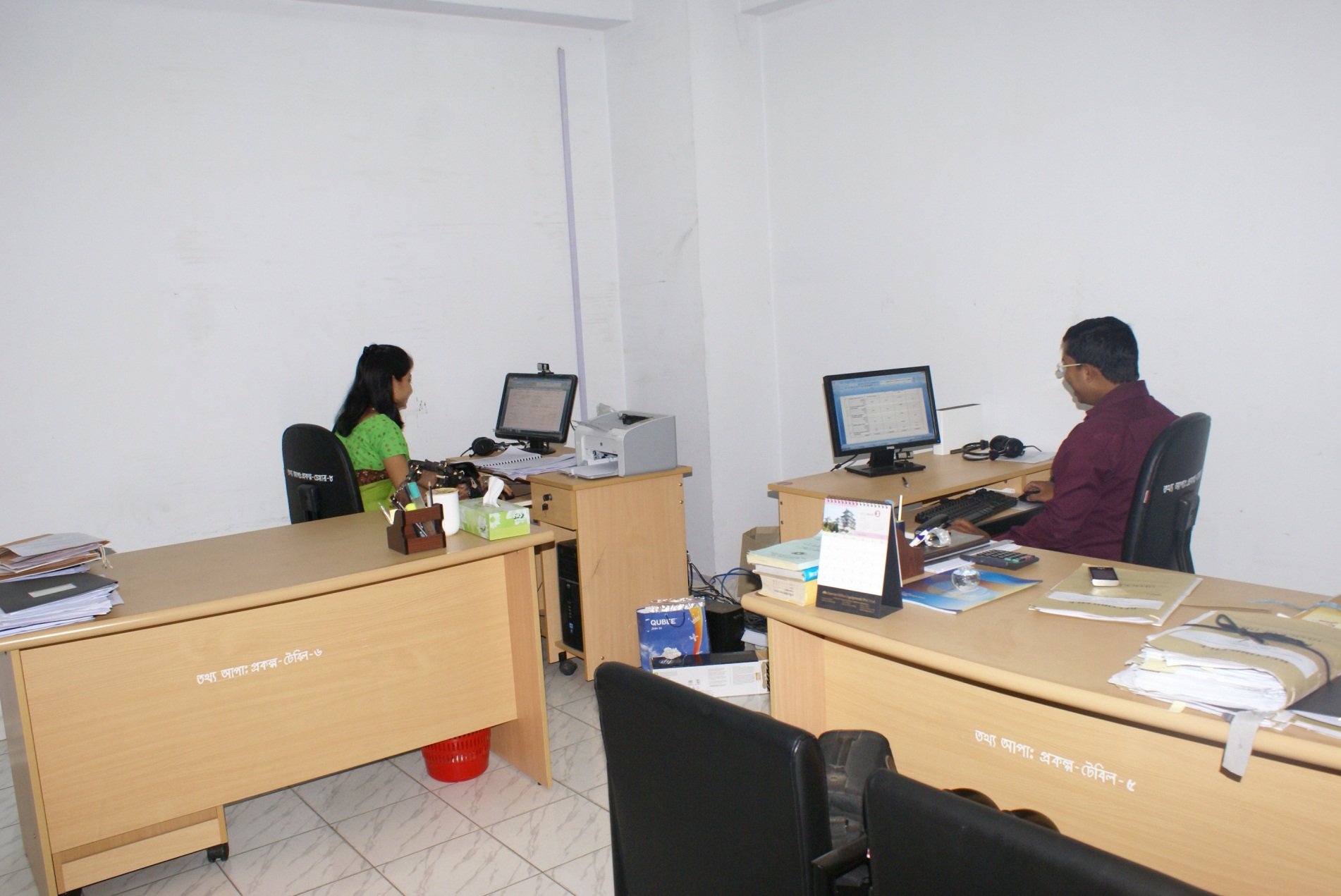 অফিসে ব্যবহৃত হচ্ছে ---------
[Speaker Notes: অফিসের চিত্রের মাধ্যমে পাঠ ঘোষণা করতে হবে।]
এই পাঠ শেষে শিক্ষার্থীরা... 
১। কর্মক্ষেত্রে তথ্য ও যোগাযোগ প্রযুক্তির 
    প্রয়োজনীয়তা বর্ণনা করতে পারবে;
২। কাগজের পরিবর্তে প্রযুক্তি ব্যবহারের সুবিধাগুলো 
   ব্যাখ্যা করতে পারবে;   
৩। ইলেকট্রিক ভোটিং মেশিন-এর কাজ চিহ্নিত 
    করতে পারবে।
[Speaker Notes: শিখনফলের দিকে লক্ষ রেখে পাঠ উপস্থাপন করতে হবে।]
এসো নিচের ছবিগুলো দেখি এবং কাজগুলো বোঝার চেষ্টা করি।
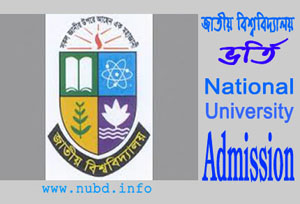 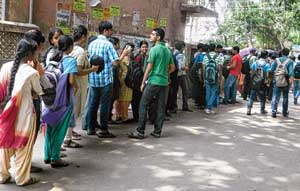 উচ্চশিক্ষা অর্জনের ভর্তি পরীক্ষার বিজ্ঞপ্তি দেওয়া হত।
ভর্তি পরিক্ষার জন্য বিশ্ববিদ্যালয়ে গিয়ে লাইনে দাঁড়িয়ে ভর্তি ফরম তুলতে হত।
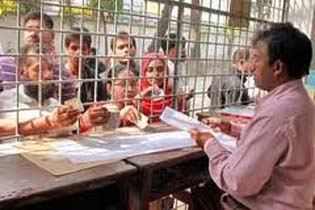 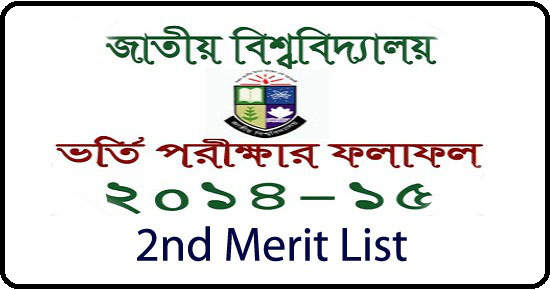 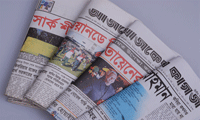 ক্যাশ টাকা জমা দিয়ে প্রবেশ পত্র নিতে হত।
ভর্তি পরীক্ষার ফলাফল প্রকাশিত হত খবরের কাগজে ।
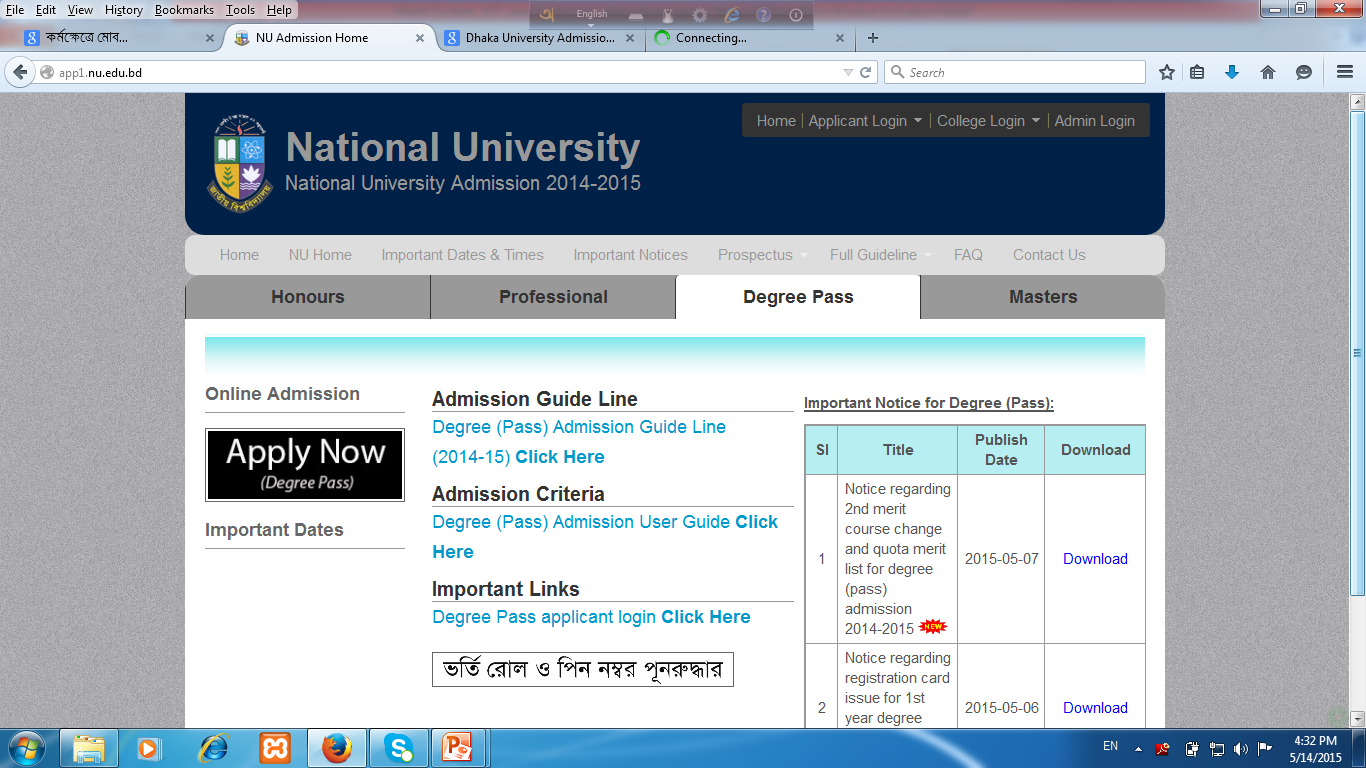 বর্তমানে অনলাইনের মাধ্যমে ভর্তি পরীক্ষার ফরম পূরণ করা হচ্ছে।
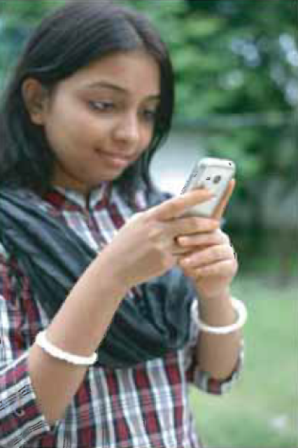 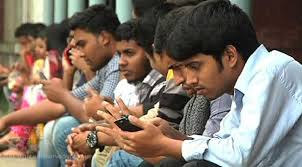 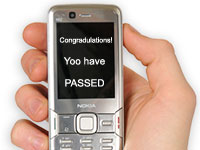 মোবাইল ফোনে এসএমএস পাঠিয়ে  বিশ্ববিদ্যালয়ে ভর্তি পরীক্ষার ফলাফল পাওয়া যাচ্ছে।
ঘরে বসেই মোবাইলে বিশ্ববিদ্যালয়ে ভর্তি পরীক্ষার সকল প্রক্রিয়া সম্পন্ন করা হয়।
[Speaker Notes: ভর্তি পরিক্ষার সকল প্রক্রিয়া ও ফলাফল বর্তমানে কিসের মাধ্যমে করা হয়?]
জোড়ায় কাজ
কর্মক্ষেত্রে তথ্য ও যোগাযোগ প্রযুক্তির প্রয়োজনীয়তা ব্যাখ্যা কর।
এসো নিচের ছবিগুলো দেখি এবং কাজগুলো বোঝার চেষ্টা করি।
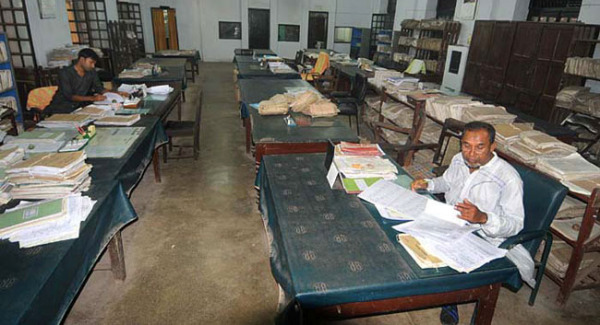 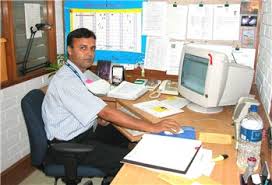 কাগজবিহীন অফিস
গতানুগতিক অফিস
[Speaker Notes: কাগজবিহীন অফিসের সুবিধা কি কি?]
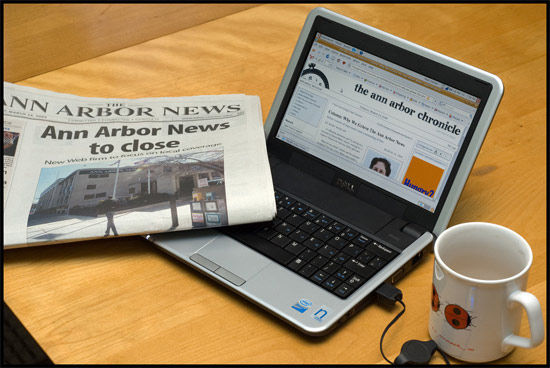 অনলাইনে খবরের কাগজ  পড়া হয়।
কাগজবিহীন অফিস  সুন্দর পরিবেশ  সৃষ্টি করে ।
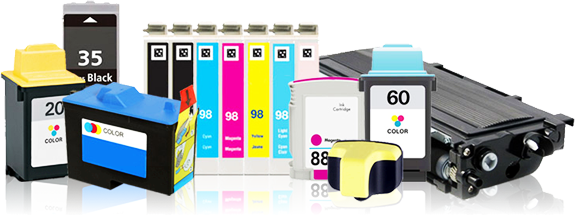 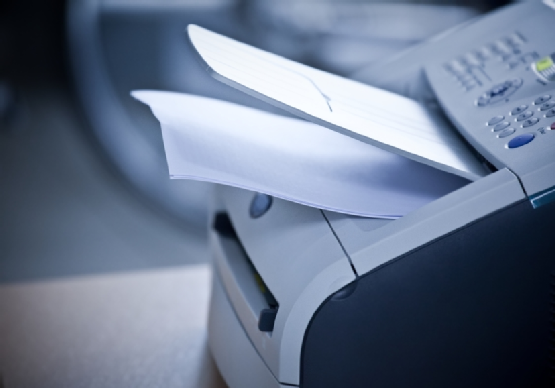 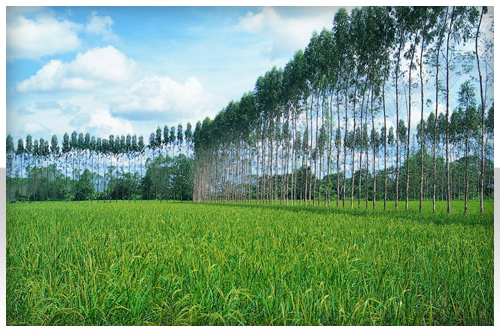 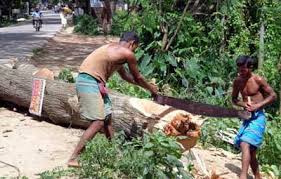 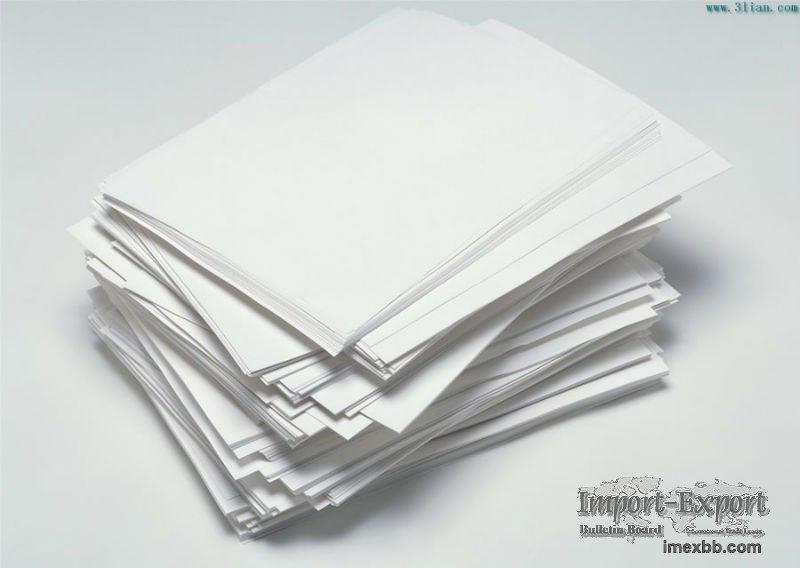 [Speaker Notes: কাগজবিহীন অফিসে কাগজের ব্যবহার হয় না ফলে সুন্দর পরিবেশ তৈরি হয়।]
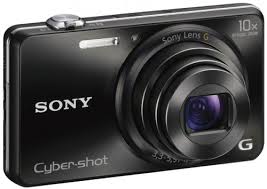 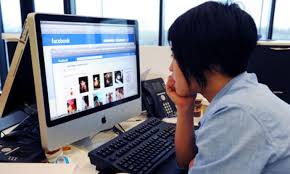 ডিজিটাল ক্যামেরা দিয়ে ছবি  তোলা হয় ।
আজকাল ছবি প্রিন্ট না করে সরাসরি মোবাইল স্ক্রিনে বা কম্পিউটারে দেখে।
ভোট প্রদান
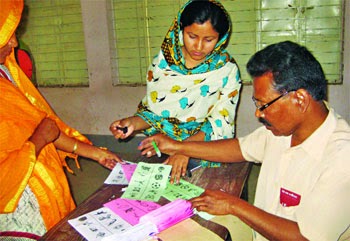 সিল মেরে ভোট দিতে হত।
[Speaker Notes: গতানুগতিক ভোট দেওয়ার সম্পর্কে জানাতে হবে।]
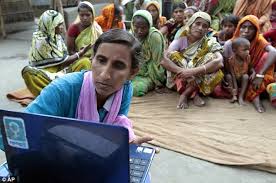 ধন্যবাদ